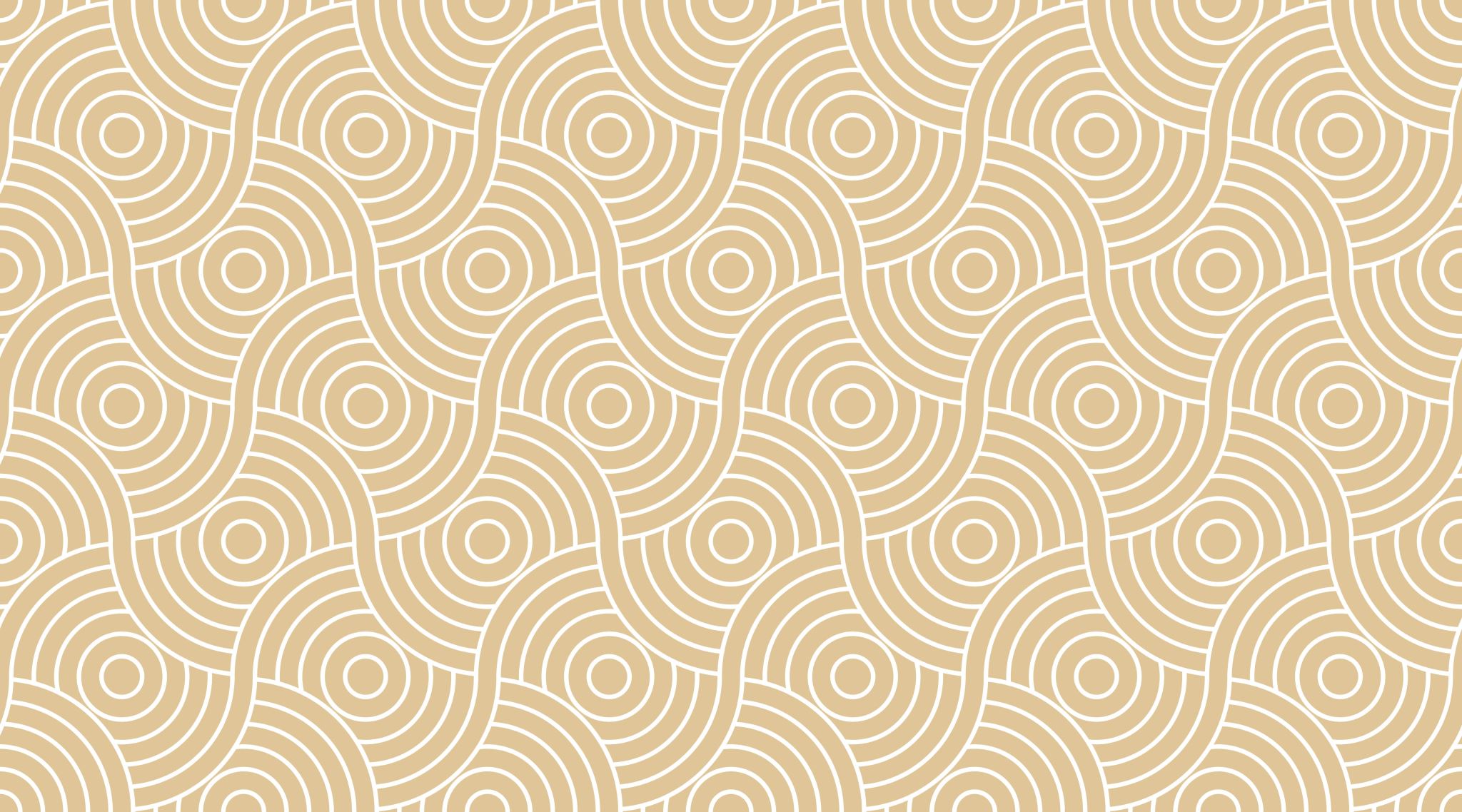 NOTE: I can’t require masks or vaccines in this class, but university leadership recommends both so that we can remain in-person this semester
RDG 1300_P07
Tuesday, 9.06
Agenda
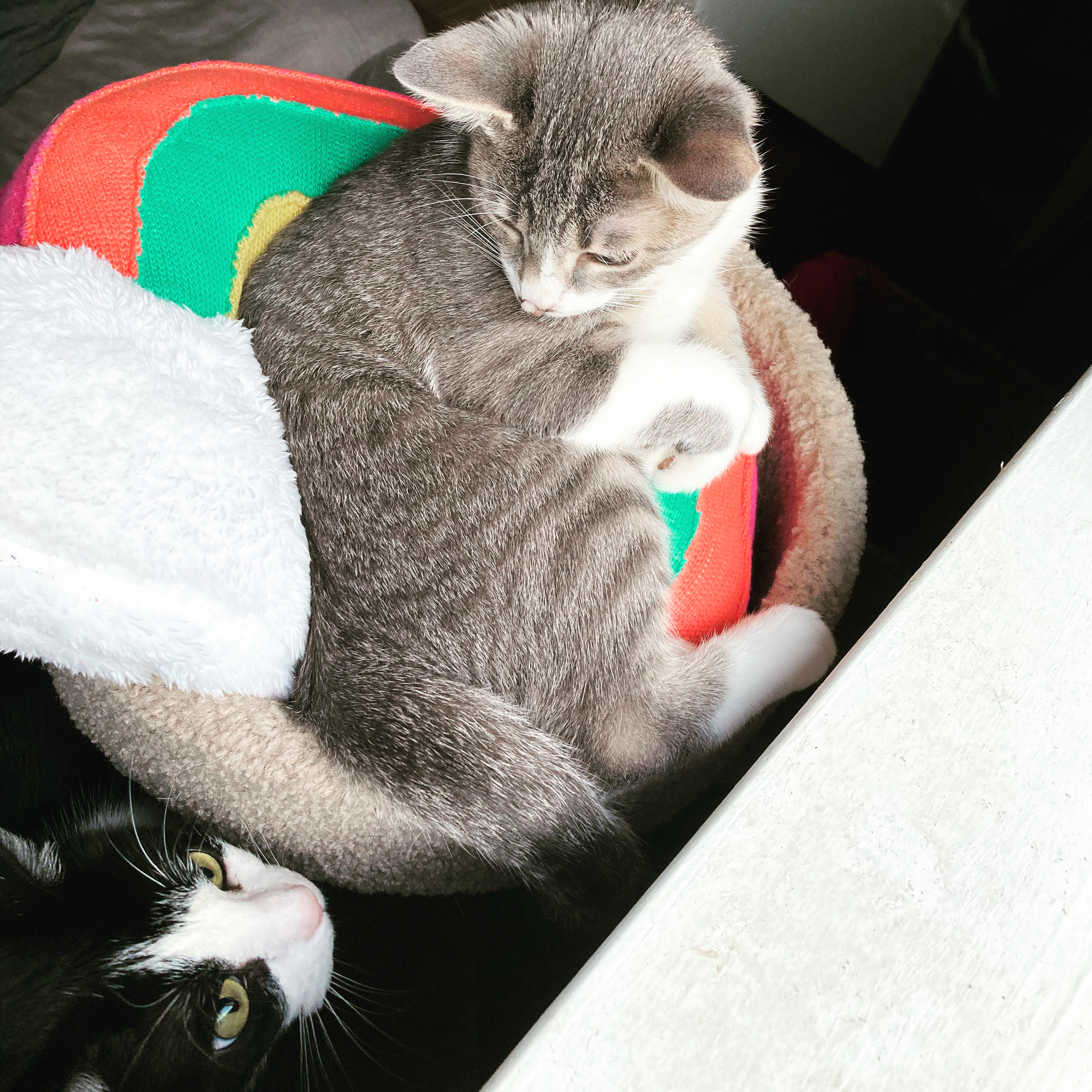 Academic Discussions Wrap-Up
I can has opinion?
Please open up Canvas and participate in the discussion prompt under today’s module
Maybe
Guidelines for Academic Discussions
Rules for speaking

Rules for listening
Responding
Text Connections
Text to Self
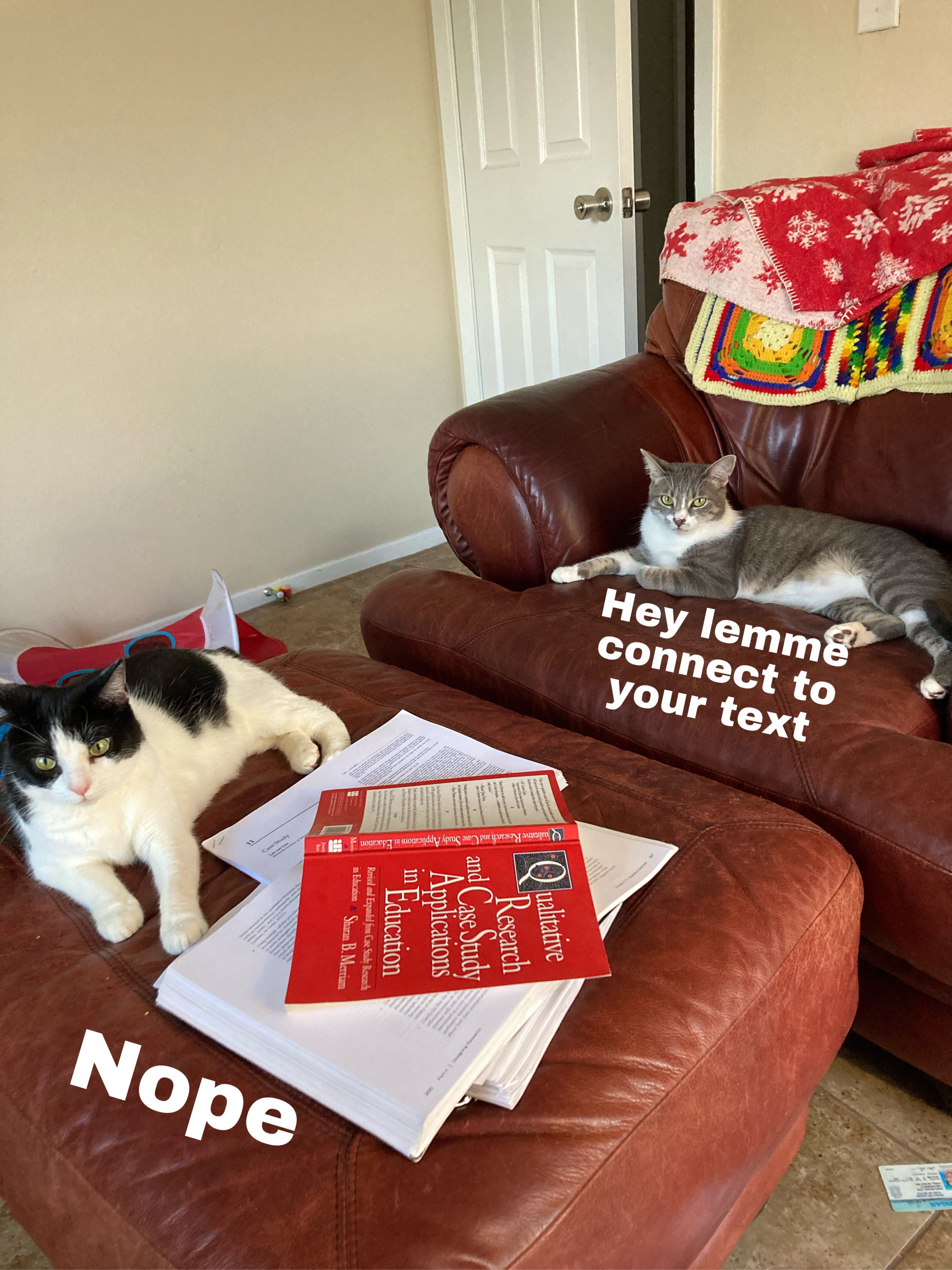 Text to Text
These are connections that occur when you make connections between the text you selected and the other texts we are reading. 
To make a text to text connection asks you to explain how two (or more) texts are in conversation with each other, and/or how they are building on each other. 
When you make these in your academic work, it’s extra important to cite the sources that you are referencing
Text to World
These are connections that occur when you make connections between the text and the world as you know it. 
Ask yourself, how does a text inform your understanding of current or historic events? 
Example from our reading: 
How does the texts we’ve read help you understand global issues about identity, race, and culture in education?
Reading Log #3 (rewind)
Open up (or take it out if you did it on paper) you’re reading log #3, which was due for class today. 
Go through each of your log posts and look at the different text connections that you are making. 
Which are text to self (connections to your own personal experiences)? 
Which are text to text (connections between multiple texts)? 
Which are text to world (connections to more global ideas or current events)?
[Speaker Notes: Reading log 1
First line
“Sanctified” 
“When our elders presented school to us, they did not present it as a place of high learning but as a means of escape from death and penal warehousing”
Coates – Why does he resent the schools more than the streets?]
Previewing Reading Log #4
For reading log #4, you will be adding text connections to your log posts. 
Same process, added text connections
Make sure to emphasize different types of text connections
The Metacognitive Awareness of Reading Strategies Inventory (MARSI)
Qualtrics survey
Meant to assess the reading strategies that you already use
This will be important for future assignments
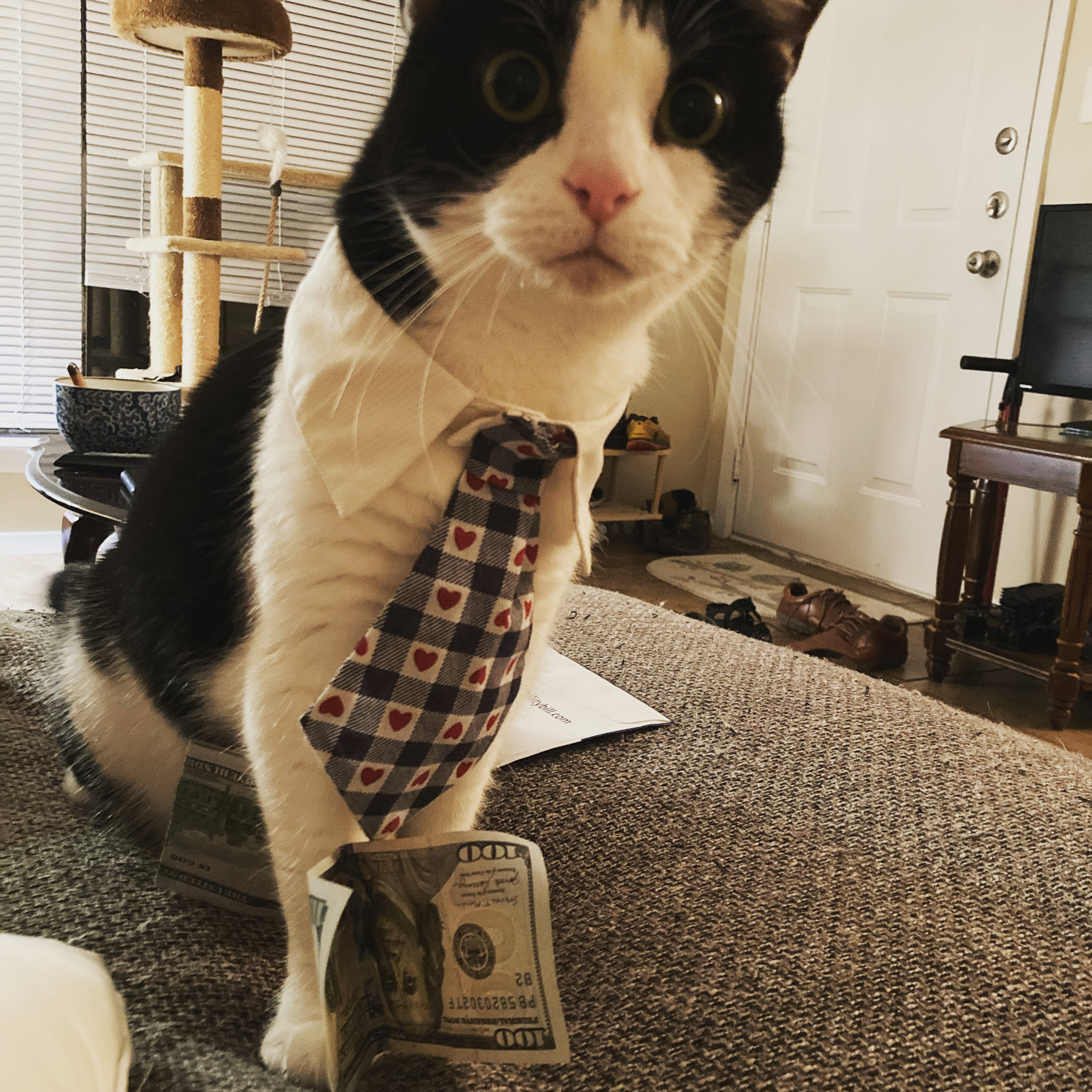 For Next Time
Take the MARSI assessment (Look to Canvas module for instructions/link or use paper copy) 
Read/Annotate Strayhorn (2019)
Complete Reading Log 4
Business cat means business